FS_eNPN_Ph2 + eNPN_Ph2Status Report
Peter Hedman
Ericsson (Rapporteur)
FS_eNPN_Ph2 status after SA2#154 (1/3)
General
4 P-CRs to TR 23.700-08 agreed
1 LS out sent to SA3-LI on “LI requirements applicable to non-3GPP access to SNPNs” related to KI#2
KI#2 conclusions updated, open issue dependent on SA3 agreed to be handled during normative work based on any feedback from SA3. 
KI#4 conclusions updated; one open issues remains related to “whether any additional information is to be provided to the UE for manual selection of hosting network”
Latest TR 23.700-08 is available here.
Total TUs requested for Study Phase is 5.5 TUs, and 0 TU is remaining from the original plan and TUs originally planned for normative work used for study
Related to Key Issue 1: Enabling support for idle and connected mode mobility between SNPNs without new network selection
No tdocs submitted, normative work
Related to Key Issue 2: Support of Non-3GPP access for SNPN
2 P-CR updating conclusions agreed. 
One open issue that is dependent on SA3 remaining in conclusion, but agreed to be resolved during normative work based on any SA3 feedback
Next Steps: 
Normative work
FS_eNPN_Ph2 status after SA2#154 (2/3)
Related to Key Issue 3: Enabling NPN as hosting network for providing access to localized services
No tdocs submitted, normative work
Related to Key Issue 4: Enabling UE to discover, select and access NPN as hosting network and receive localized services
2 P-CRs updating conclusions agreed
One open issue remains in conclusion related to “whether any additional information is to be provided to the UE for manual selection of hosting network”
Next Steps: 
Normative work, if time allowed for handling open issue – resolve the open issue.
Related to Key Issue 5: Enabling access to localized services via a specific hosting network
No tdocs agreed, normative work
Related to Key Issue 6: Support for returning to home network
No tdocs agreed, normative work
FS_eNPN_Ph2 status after SA2#154 (3/3)
RAN impacts and dependencies:
Potential RAN impacts or dependencies identified for Key Issue 1 and 2 and 4.
WG dependencies
SA3 dependencies related to key issue 2, 3, 4, 5
SA5 dependencies related to key issue 3 and 5
Contentious Issue:
“whether any additional information is to be provided to the UE for manual selection of hosting network”
Focus for the Next Meeting (3GPPSA2-AdHoc-e in Jan 2023):
Finalize the study, if time given for study (related to open issue in KI#4)




Overall Plan:

SA2#149-E, 1 TU assigned, TR Skeleton, TR Scope, Architectural Assumption, Key Issues, allow solutions for KIs related to WT#1 and WT#2. 
SA2#150-E, 1 TU assigned, last e-meeting for any new Key Issue, solutions for all Key Issues/WTs 
SA2#151-E, 1,5 TU assigned, The last e-meeting for any new solution related to KI#1 and KI#2. 
SA2#152-E, 1 TU assigned, last e-meeting for any new solution related to KI#3-6, solution evaluation and conclusion, normative WID creation.
SA2#153-E, 1 TU assigned, solution evaluation and conclusion, update of normative WID if needed, TR for approval
SA2#154, use TU planned for normative work to finalize the study, update normative WID, TR for approval. 
SA2#AH (Jan 2023), normative work
SA2#155, normative work
Risks:
Some aspects dependent on SA3 progress
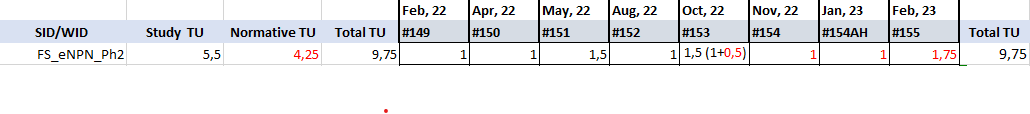 FS_eNPN_Ph2 and eNPN_Ph2Status at SA#98e
Progress since SA#97-e of FS_eNPN_Ph2:
18 P-CRs agreed
1 LS out sent to SA1, SA3, CT1 on “Progress and open issues for NPN enhancements in Rel-18” related to KI#2 and KI#4
1 LS out sent to SA3-LI on “LI requirements applicable to non-3GPP access to SNPNs” related to KI#2
2 solutions updated; the TR includes still 47 solutions
KI#2 conclusions updated, open issue dependent on SA3 agreed to be resolved during normative work based on SA3 feedback
KI#3-6 evaluations updated, and conclusions agreed, one open issues remains for KI#4
TR sent for information the second time due to one remaining open issue, normative WID updated as per TR conclusions
RAN impacts and dependencies:
No new RAN impact identified (key issues 1, 2 have RAN impact)
SA3 study FS_eNPN_Ph2_SEC, completion rate 60%
Next steps:
Finalize the study (KI#4), if time given (estimated to 0.5 TU), and finalize normative work (estimated to require 1.5 TUs excluding KI#4 open issue)
Progress of eNPN_Ph2:
2 CRs approved related to KI#1 (whereas 1 CR updated at SA2#154)
5 CRs approved related to KI#2 (whereas 4 CRs updated at SA2#154)
1 question/LS related to SNPN access mode for non-3GPP access (KI#2) sent to CT1 that may impact approved CRs related to KI#2
1 question/LS related to LI requirements applicable to non-3GPP access to SNPNs sent to SA3-LI that may impact CR related to KI#2